MAŁE BIBLIOTEKI DUŻE SZANSE
ROZWÓJ infrastrukturY bibliotek publicznych województwa podlaskiego 
w latach 2011-2013
Ewa Kołomecka 
Książnica Podlaska w Białymstoku

Krystyna Sobocińska
Miejska Biblioteka Publiczna w Łomży
Biblioteki publiczne województwa podlaskiego
Liczba bibliotek ogółem - 245 (117 głównych i 128 fili)

Prace remontowe w latach 2011-2013 przeprowadzono  
    w 40 bibliotekach (16 %); w niektórych trwają obecnie 

Zakres prac zróżnicowany (malowanie pomieszczeń, wymiana dachu, remont generalny, odnowienie elewacji, termomodernizacja, wymiana instalacji, adaptacja pomieszczeń)

Prawie połowa inwestycji związana z rozbudową biblioteki lub przeniesieniem do nowego lokalu
Finansowanie 


Ministerstwo Kultury i Dziedzictwa Narodowego 
   (8 bibliotek, w tym niektóre dwukrotnie)

Samorząd (większość inwestycji)

Środki unijne (3 biblioteki)
Książnica Podlaska Filia nr 9
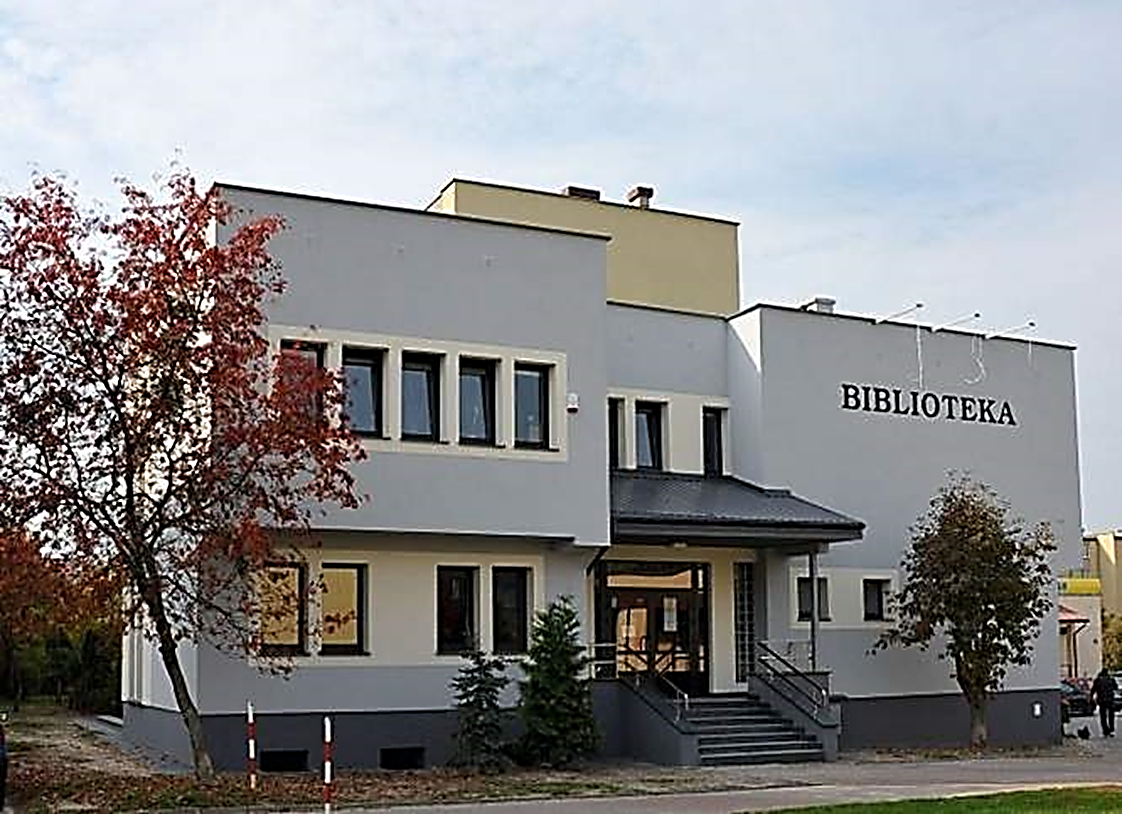 KSIĄŻNICA Podlaska Filia nr 9
Budynek powstały w roku 1991
   (dzielnica Dziesięciny)

Powierzchnia 581 m2

Nie realizowano prac remontowych

Budynek niedostosowany do potrzeb osób niepełnosprawnych
KSIĄŻNICA Podlaska Filia nr 9
Księgozbiór wg stanu na 31.12.2013 r. ok. 70 000 wol.

Liczba czytelników ok. 3000 

Liczba wypożyczeń ponad 62000

Liczba odwiedzin ok. 28000

Partnerzy - 5 przedszkoli, 3 szkoły podstawowe,                 4 gimnazja, Klub Osiedlowy „Gaj”, Muzeum Wojska
BIBLIOTEKA BEZ BARIER – przebudowa budynku filii nr 9
Pozyskanie środków z programu  INFRASTRUKTURA  KULTURY (nabór 2011, 2012)

Założenia zadania: dostosowanie do potrzeb niepełnosprawnych, wprowadzenie nowoczesnych rozwiązań architektonicznych, które pozwoliłyby na urozmaicenie oferty i podniesienie standardów użytkowych obiektu

Projekt Pracowni  inż. architekta wnętrz Tomasza Czajkowskiego 

2 etapy realizacji (2012, 2013)
BIBLIOTEKA BEZ BARIER – przebudowa budynku filii nr 9
Wykonane prace: zmiana układu przestrzennego, termomodernizacja, remont elewacji, instalacja podnośnika platformowego, wymiana instalacji elektrycznej i centralnego ogrzewania, wymiana stolarki okiennej, prace remontowo-budowlane o dużym zakresie, zakup wyposażenia
Etap I (2012) - remont I piętra, instalacja podnośnika platformowego, wymiana instalacji elektrycznej                i centralnego ogrzewania, wymiana stolarki okiennej
Etap II (2013) - remont parteru, remont elewacji, remont schodów, zagospodarowanie otoczenia budynku
BIBLIOTEKA BEZ BARIER – przebudowa budynku filii nr 9
Estetyka, funkcjonalność pomieszczeń 

Nowe możliwości działania 

Biblioteka przyjazna 
(Udogodnienia dla osób niepełnosprawnych)
Zarządzanie zadaniem
Zespół ds. realizacji zadania 

Przetargi

 Dobór sprzętu dla niepełnosprawnych

Dofinansowano ze środków MKiDN z udziałem środków z budżetu województwa podlaskiego          i środków z budżetu miasta Białegostoku
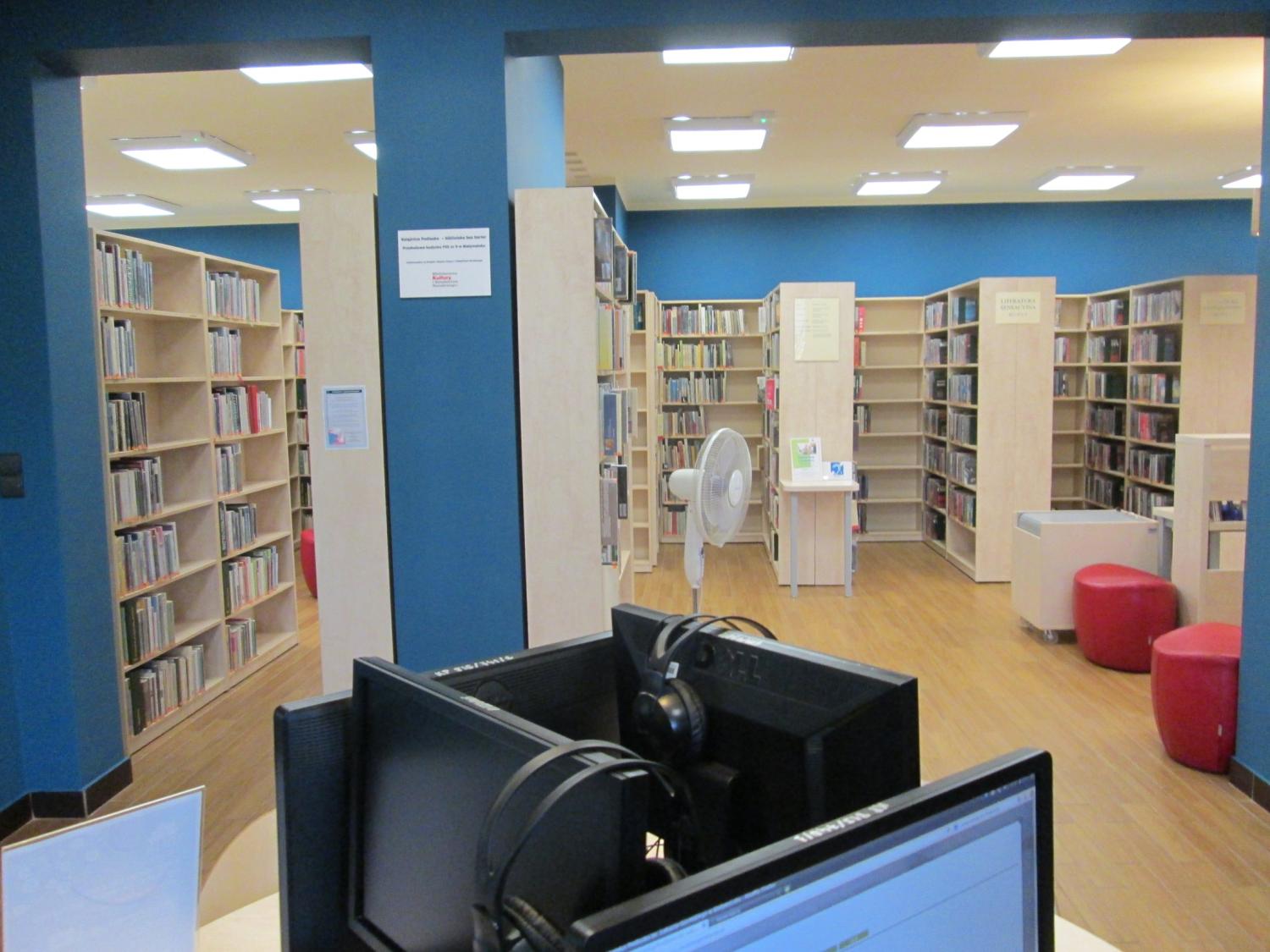 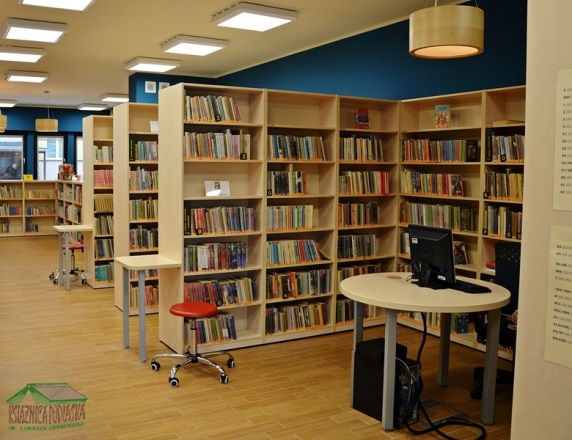 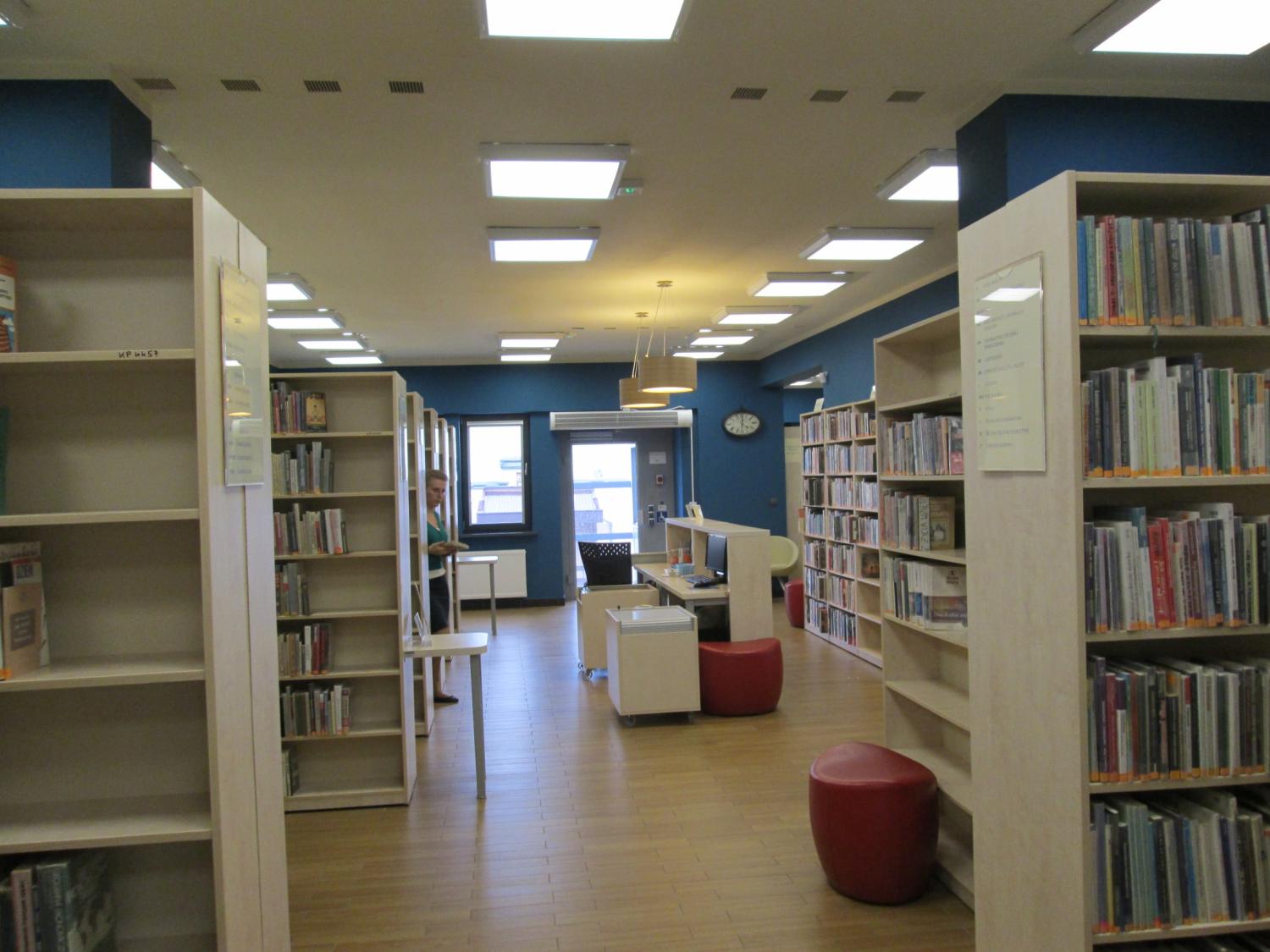 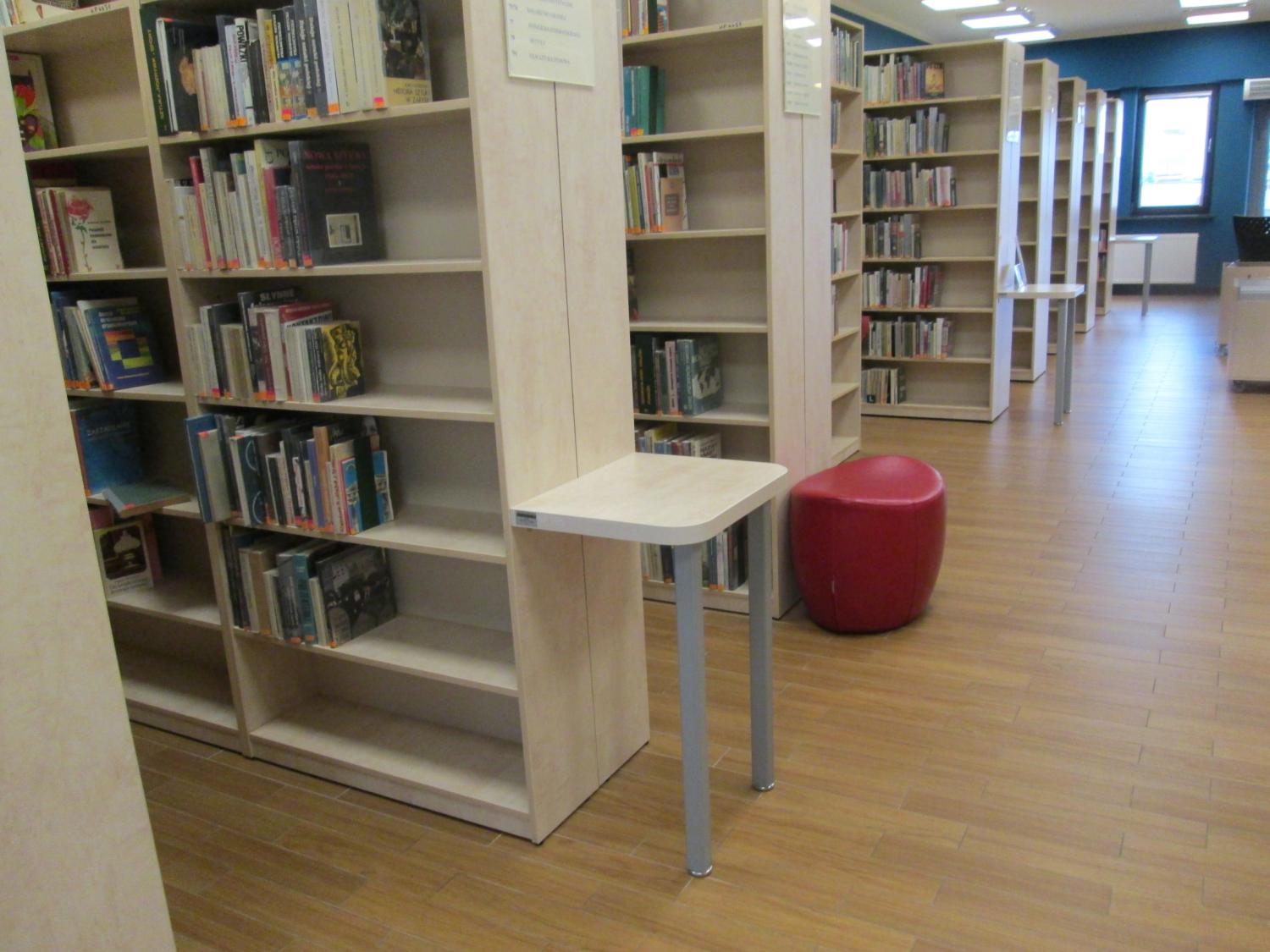 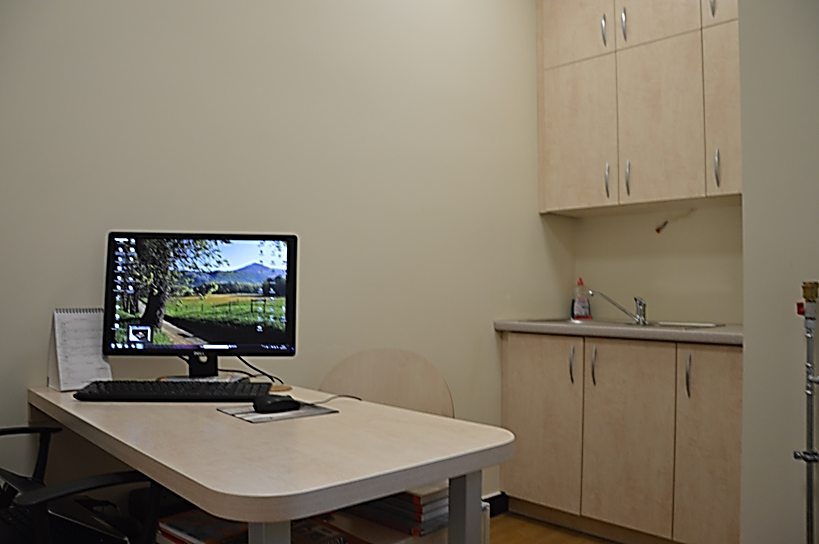 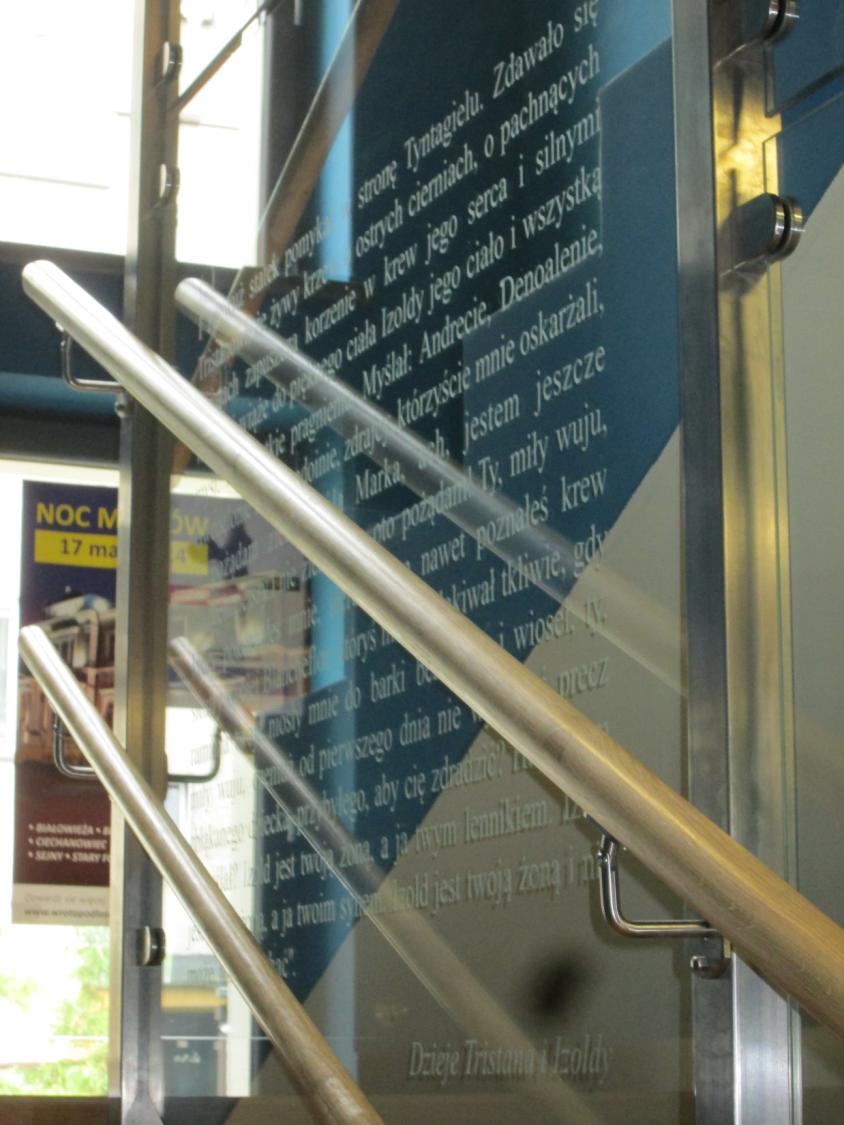 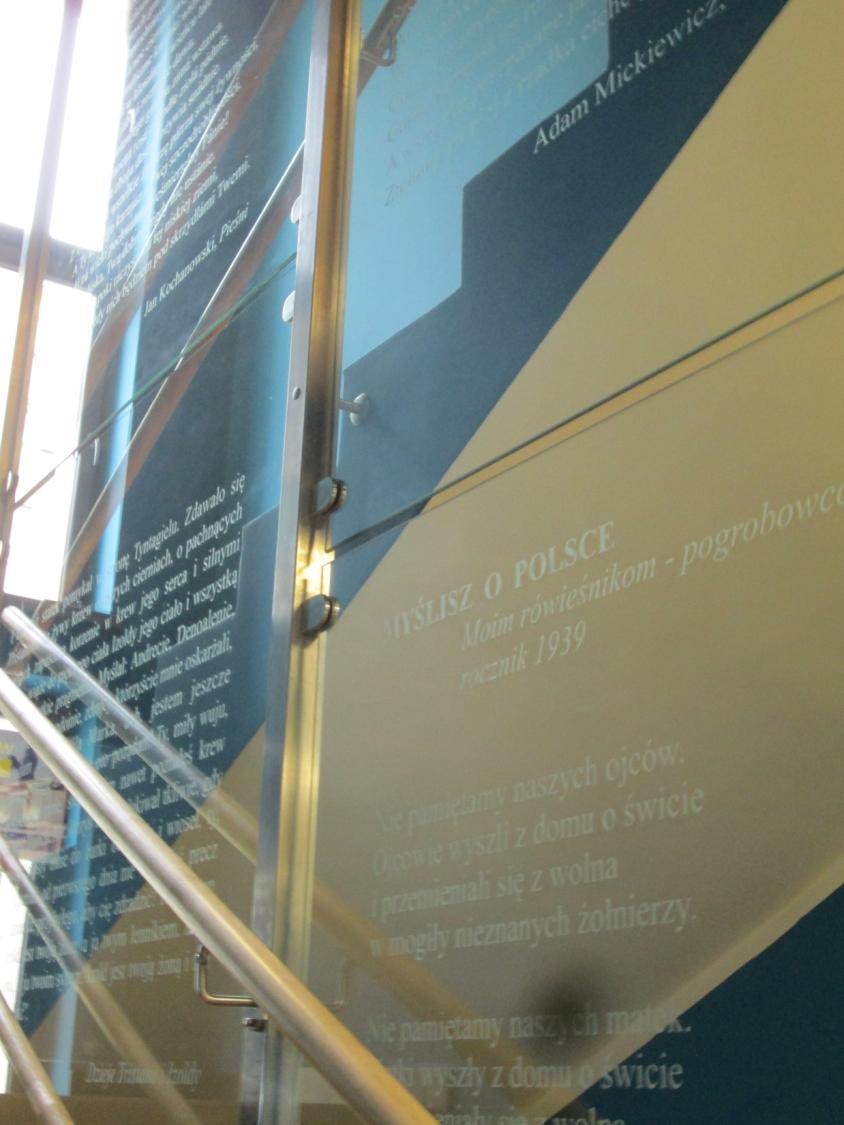 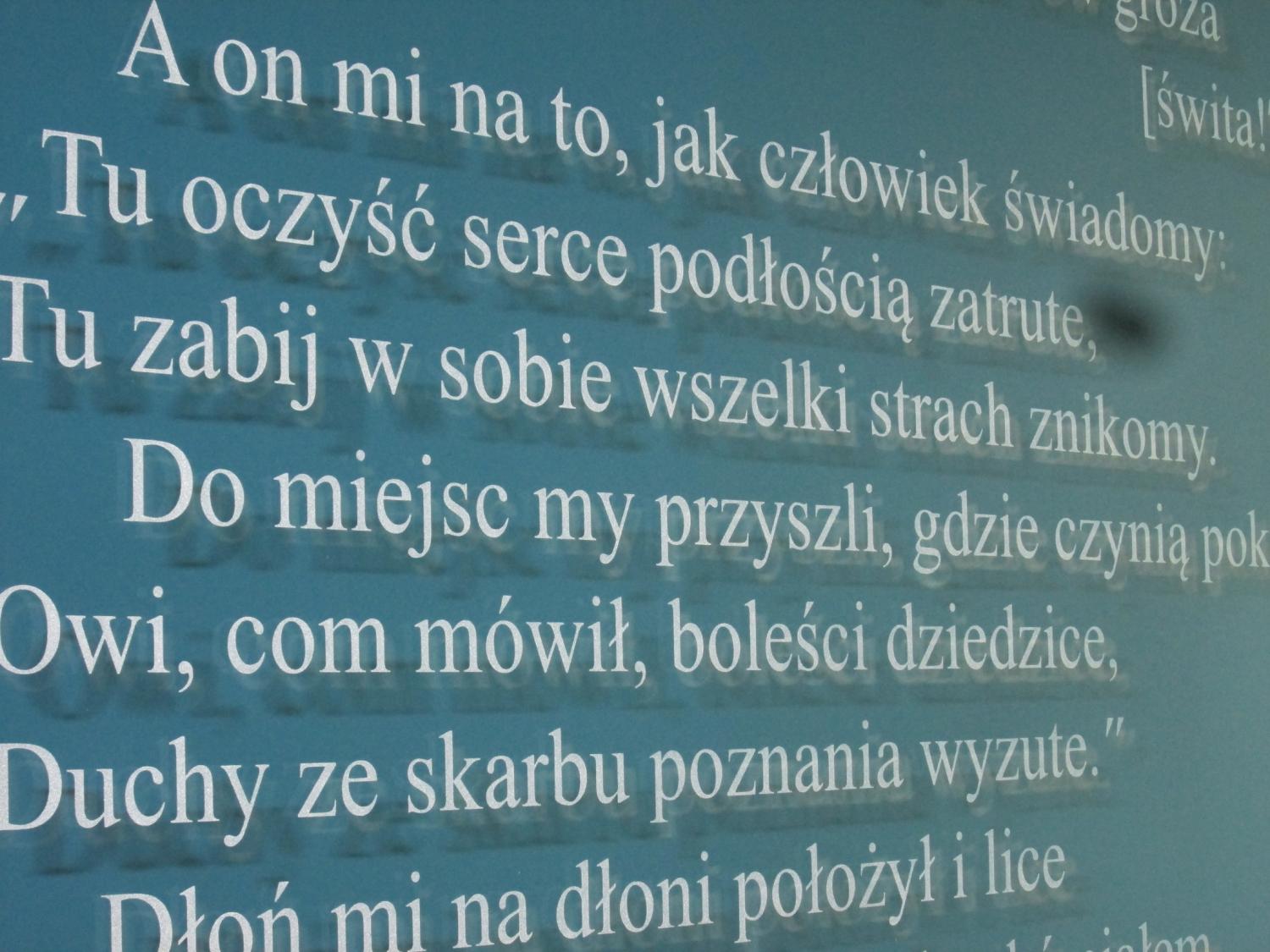 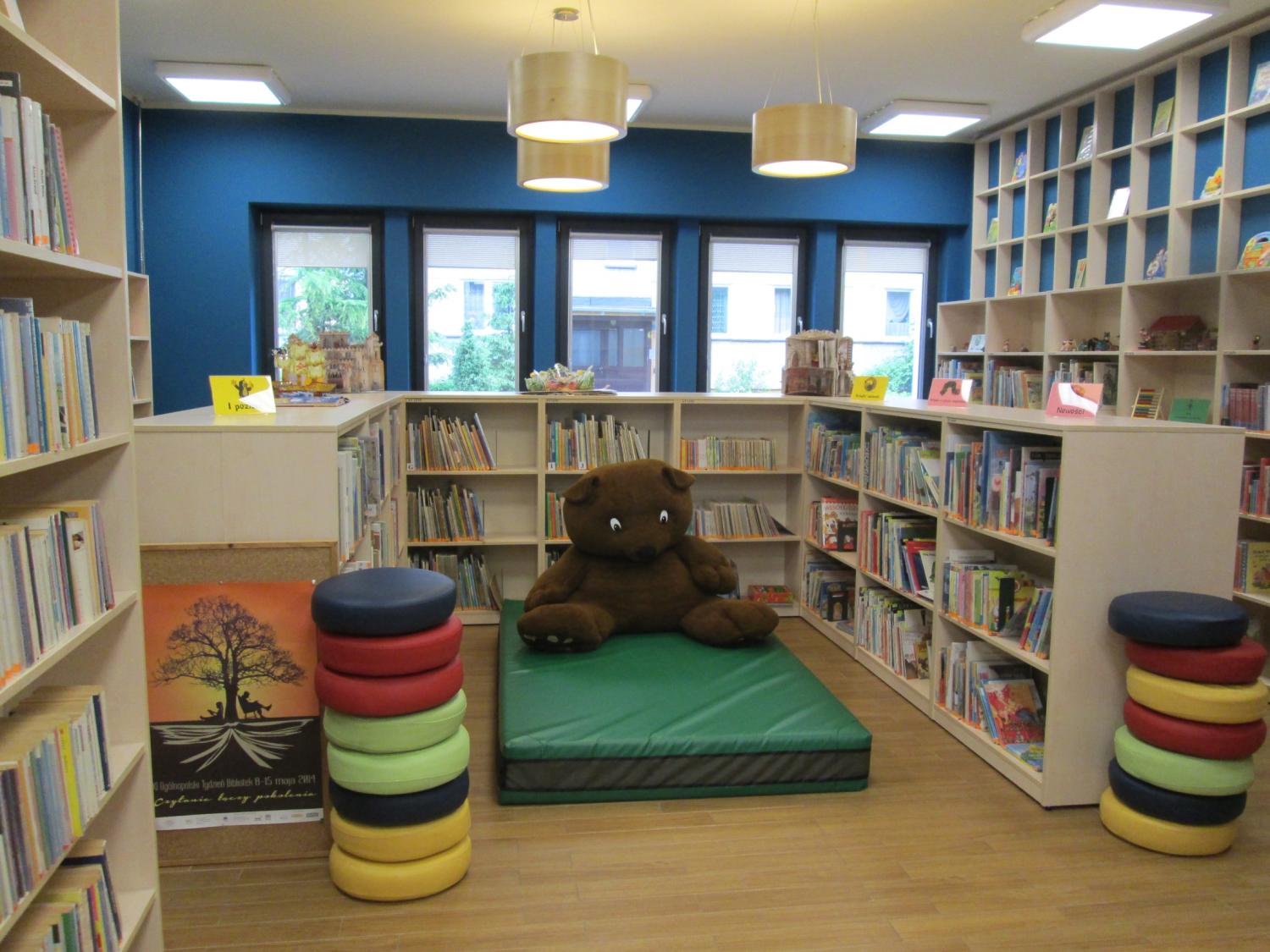 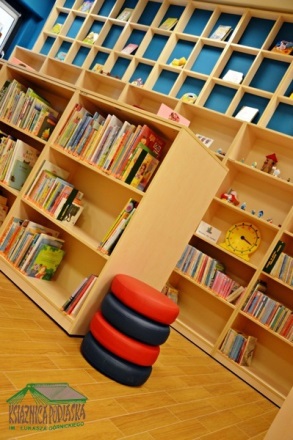 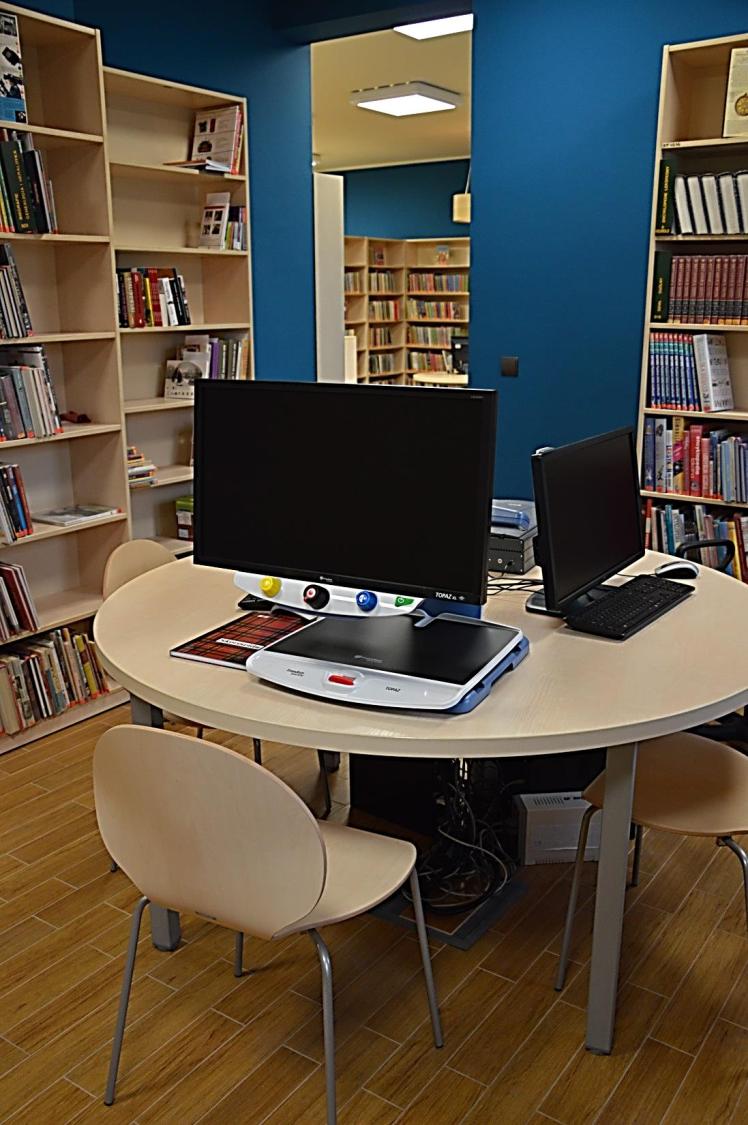 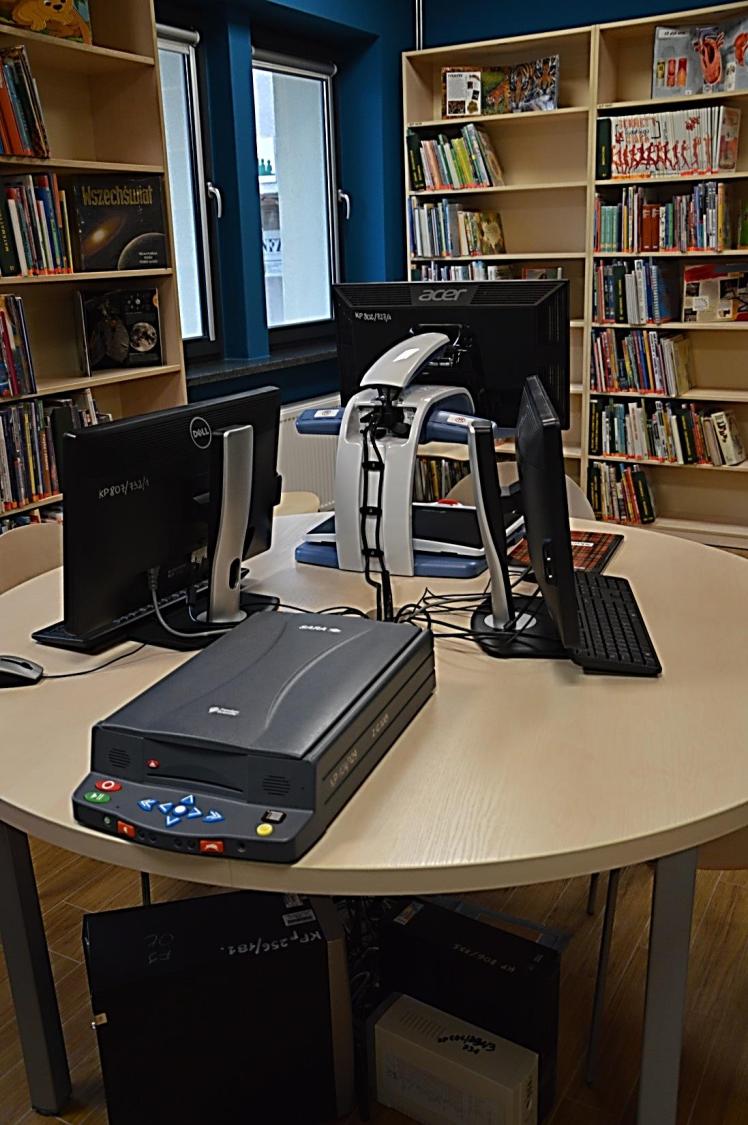 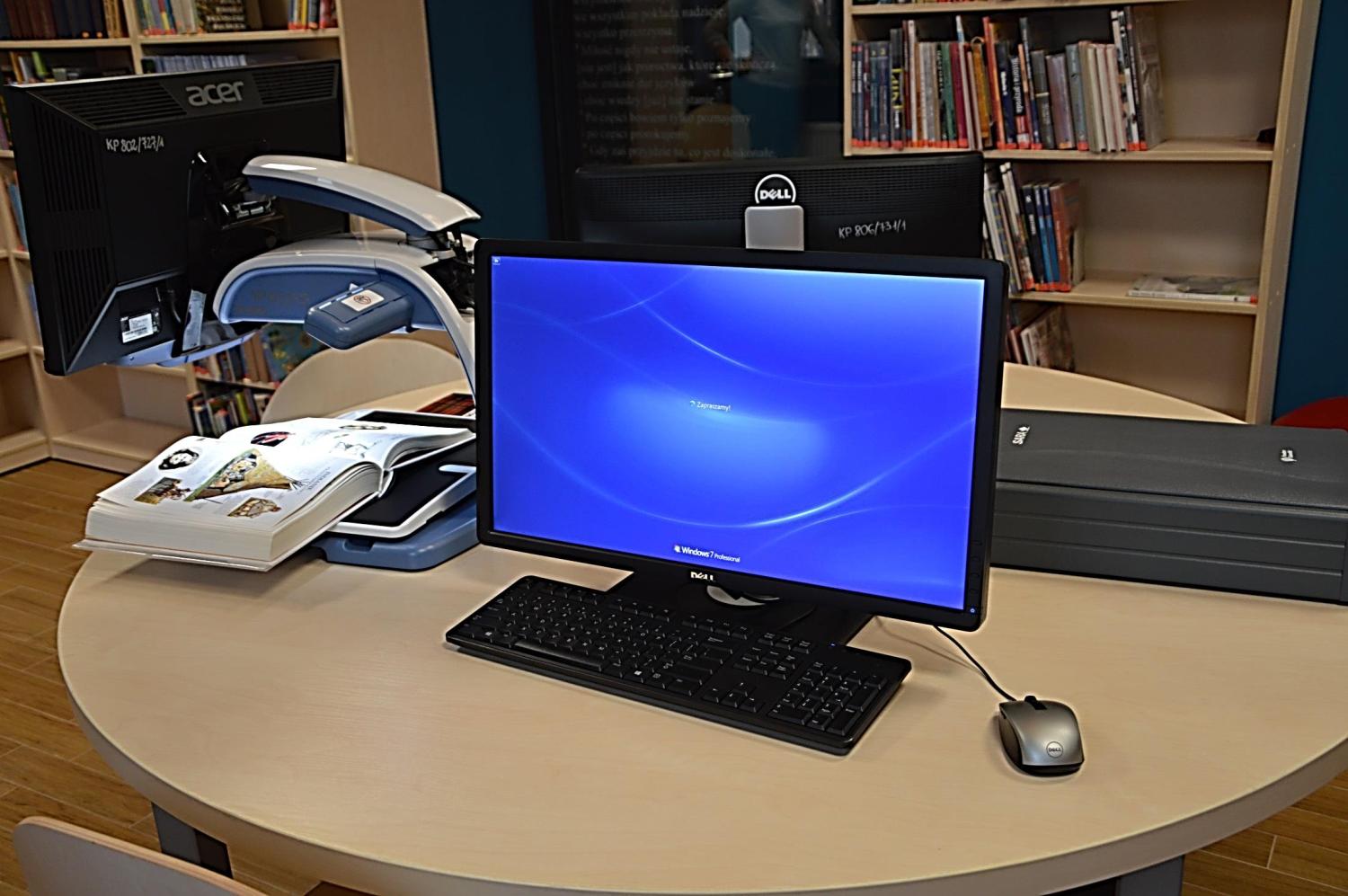 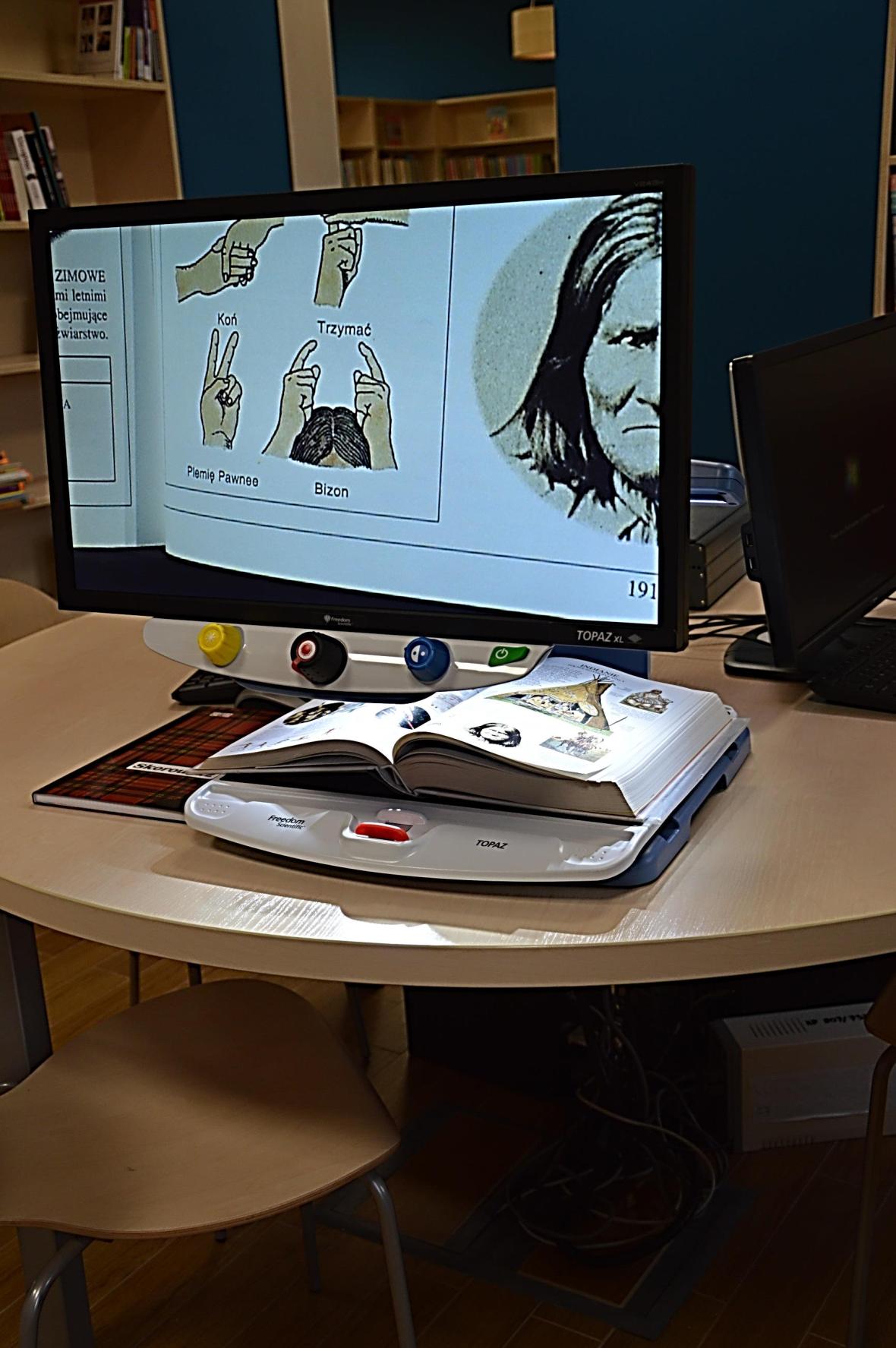 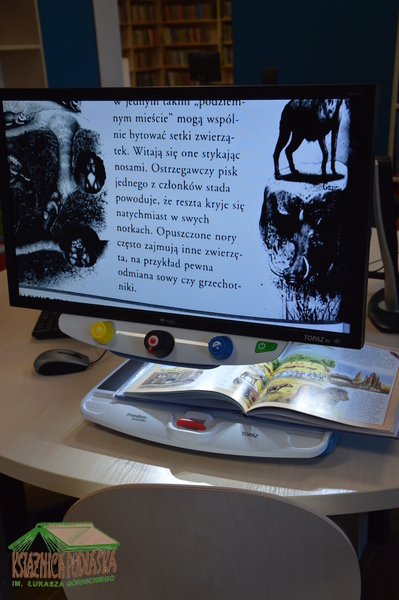 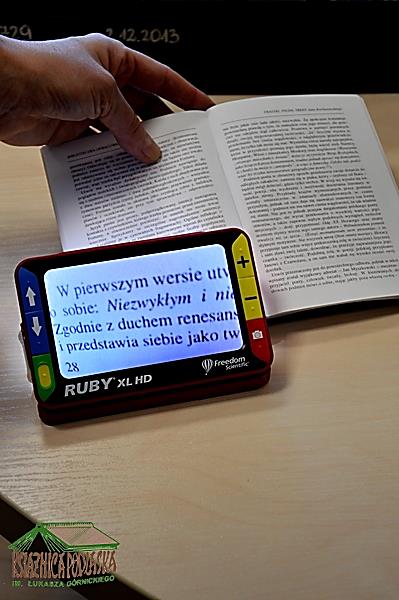 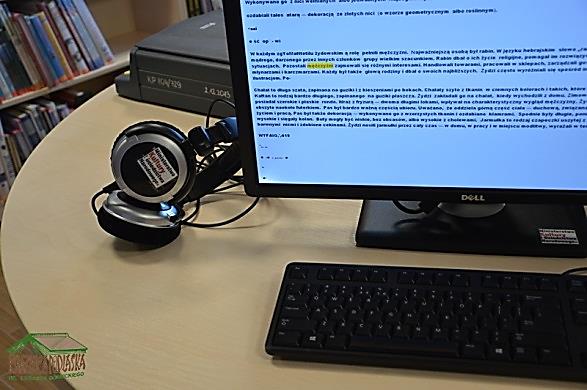 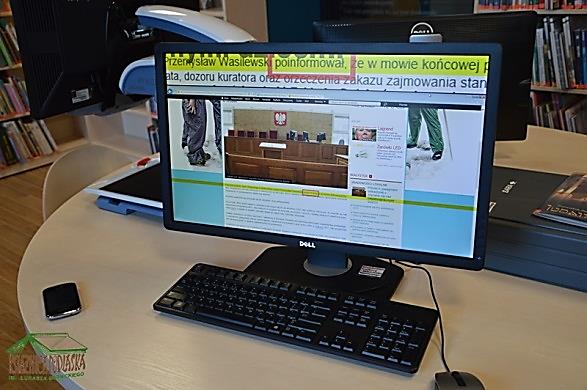 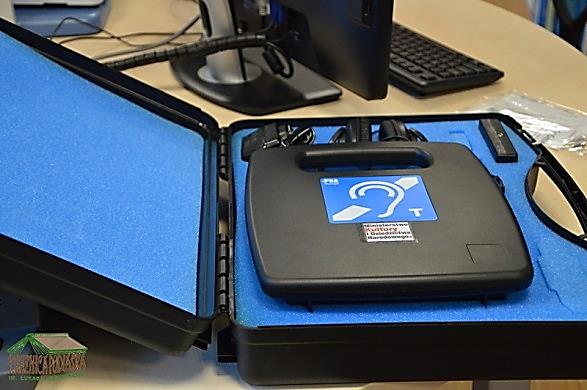 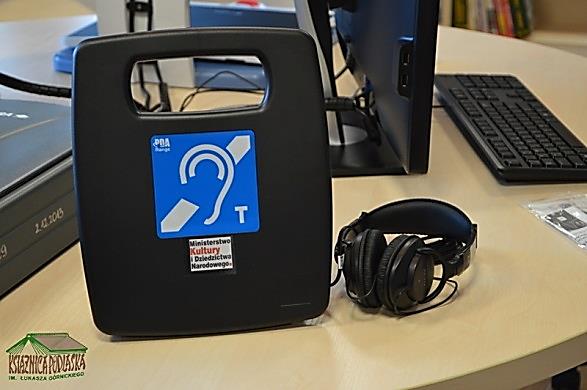 Nowe możliwości działania
Zmiana układu przestrzennego

Poprawa warunków funkcjonowania

Nowe możliwości („Pokój wyobraźni” ,wakacyjne czytelnie)

Estetyka wnętrz, ciekawa aranżacja
Udogodnienia dla niepełnosprawnych
Podnośnik platformowy (na zewnątrz budynku)

Lupa stała, lupa przenośna (powiększalniki tekstu)              

Autolektor  „Sara” (zintegrowany system lektorski)

Oprogramowanie udźwiękawiające „Supernova”(czyta tekst z ekranu, język polski, język angielski, język niemiecki)

Pętla indukcyjna (ułatwia odbiór dźwięku niedosłyszącym z aparatami słuchowymi)
Nowe technologie
Sprzęt komputerowy

Infokiosk

Zestaw do prezentacji

Aparat cyfrowy
Książnica Podlaska Filia nr 9 dzisiaj…
Spotkania autorskie

Młodzieżowy Dyskusyjny Klub Książki

Warsztaty fotograficzne, Warsztaty literackie

Zajęcia dla najmłodszych w „Pokoju wyobraźni” (Opowiadanie bajek, Poczytajki, English for Kids, Zajęcia plastyczne)

Konsultacje komputerowe dla seniorów
Książnica Podlaska Filia nr 9 dzisiaj…
Współpraca ze Specjalnym Ośrodkiem Szkolno-Wychowawczym

Współpraca z organizacjami pozarządowymi
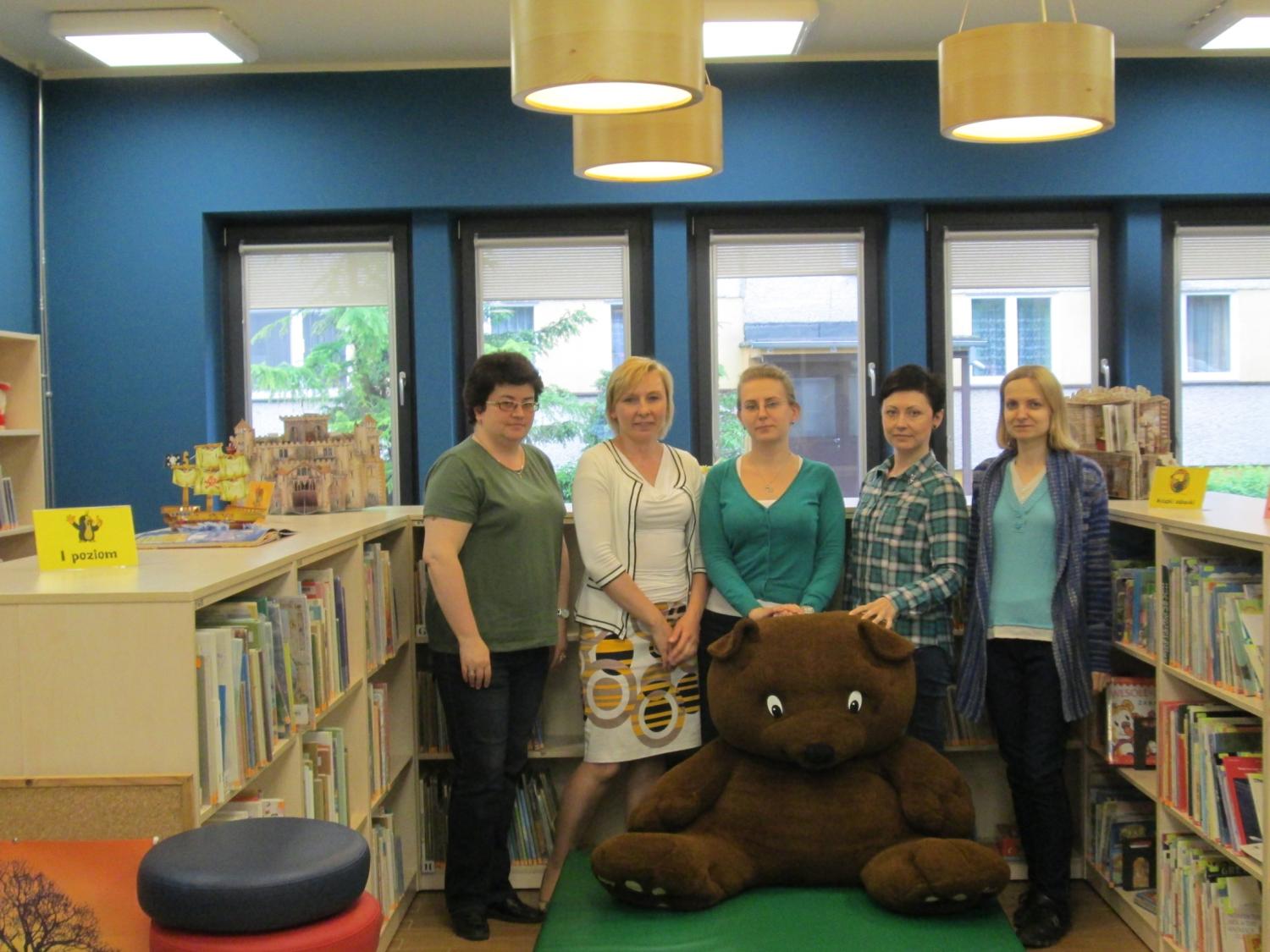 Remont i adaptacja pomieszczeń pozyskanych przez Bibliotekę Publiczną Gminy Piątnica
GMINA PIĄTNICA
Gmina wiejska Piątnica to jedna z dziewięciu gmin powiatu łomżyńskiego
Siedzibą gminy jest wieś Piątnica położona na północ od Łomży, nad rzeką Narew
Gmina Piątnica liczy 44 sołectwa i 10 625 mieszkańców
Największe miejscowości: Piątnica - 2 213 mieszkańców, Drozdowo - 690 mieszkańców, Jeziorko - 591 mieszkańców, Czarnocin - 543 mieszkańców, Dobrzyjałowo - 461 mieszkańców
Gmina piątnica
Gmina piątnica
Biblioteka Publiczna Gminy Piątnica
Księgozbiór ogółem 33276 wol., w tym księgozbiór biblioteki gminnej 17687 wol.
Liczba zarejestrowanych użytkowników ogółem 1324,    w tym w bibliotece gminnej 898
Liczba czytelników ogółem 1077, w tym w bibliotece gminnej 683
Liczba odwiedzin ogółem 15646, w tym w bibliotece gminnej 7727
Liczba odwiedzin użytkowników  Internetu ogółem 2158, w tym w bibliotece gminnej 1365
Liczba wypożyczeń ogółem 28349, w tym w bibliotece gminnej 14126.
Liczba udzielonych informacji ogółem 1059, w tym         w bibliotece gminnej 453
Biblioteka Publiczna Gminy Piątnica
Budynek gminny, w którym siedzibę ma biblioteka, zlokalizowany jest w centrum Piątnicy (mieszczą się w nim również Gminny Ośrodek Kultury i Ochotnicza Straż Pożarna) 
Na piętrze budynku do 2011 r. znajdowały się dwa lokale, jeden zajmował posterunek policji, drugi – biblioteka
Lokal biblioteki o powierzchni 56 m², składał się z trzech pomieszczeń i bardziej przypominał magazyn książek niż placówkę kultury
Remont i adaptacja pomieszczeń pozyskanych przez Bibliotekę Publiczną Gminy Piątnica
Prace remontowe trwały od 3 lutego do 12 kwietnia 2011 r. 
Wykonane prace: wyburzenie niektórych ścian, założenie szyn wzmacniających strop, zamurowanie zbędnych otworów okiennych i drzwiowych, wymiana okien i drzwi, wymiana instalacji elektrycznej, malowanie ścian, instalacja i konfiguracja sieci komputerowej, poprowadzenie instalacji wodno-kanalizacyjnej, instalacja ogrzewacza wody, pompy przepływowej, zlewozmywaka, położenie na posadzce płyt USB              i tarketu 
Koszt zadania wyniósł 69000  zł
Biblioteka Publiczna Gminy Piątnica dzisiaj…
Obecny lokal biblioteki gminnej ma powierzchnię 109 m² (poprzednio 56 m²)
Wnętrze jest przestronne i estetyczne
Organizacja przestrzeni:  hol, sala główna (lada        i stanowisko komputerowe bibliotekarza, regały         z książkami z literatury pięknej, kącik literatury dziecięcej), mniejsza sala (księgozbiór podręczny,  literatura popularnonaukowa, 3 stanowiska komputerowe do dyspozycji czytelników), pokój socjalno-biurowy z aneksem kuchennym
Biblioteka Publiczna Gminy Piątnica dzisiaj…
Nowe wyposażenie (szafy biurowe, biurka, kilka regałów, kolorowy zabawny regał „Żaba”, okrągły stoli z krzesełkami, pufki dla najmłodszych)

Sprzęt komputerowy - 6 komputerów, w tym laptop, 2 urządzenia wielofunkcyjne, drukarki i czytniki kodów kreskowych, cyfrowy aparat fotograficzny (dzięki udziałowi w II edycji PRB i zakupom finansowanym z własnego budżetu biblioteki)
Biblioteka Publiczna Gminy Piątnica dzisiaj…
W nowym lokalu biblioteka organizuje

cykliczne spotkania z grupami przedszkolnymi

lekcje i zajęcia dla uczniów ze szkoły podstawowej
  
przysposobienie biblioteczne dla gimnazjalistów

spotkania z autorami książek dla dzieci

spotkania autorskie dla dorosłych czytelników
Plany na rok 2014
Remont dachu

Elewacja

Klatka schodowa

Toalety

Uporządkowanie terenu wokół biblioteki

Finansowanie ze środków samorządowych
Dziękujemy za uwagę
 
Ewa Kołomecka 
Książnica Podlaska im. Łukasza Górnickiego w Białymstoku

Krystyna Sobocińska 
Miejska Biblioteka Publiczna w Łomży

Fotografie wykonane przez pracowników Filii nr 9 Książnicy Podlaskiej w Białymstoku i Miejskiej Biblioteki Publicznej w Łomży